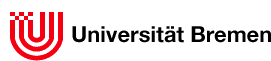 What Does Quantum Field Theory Tell us About the Material World?Blockkurs des DFG Graduiertenkollegs "Mass, spectrum, symmetry – particle physics in the era of the LHC",  2011, Rathen, 8.3.2011Meinard Kuhlmann Institut für PhilosophieUniversität Bremen
Überblick
Vorbemerkungen
(Wissenschaftlicher) Realismus versus Anti-Realismus
Argumente Pro und Kontra wiss. Realismus
Zur Ontologie der QFT
Kuhlmann:  Einführung in die Theoretische Philosophie				 2
Vorbemerkungen
„Materielle Welt”: 
In Absetzung von geistiger und sozialer Welt.
Nicht: Materielle versus nicht-materielle Größen (Kräfte, Raumzeit, Symmetrien).
Diskussion beginnt sehr grundsätzlich: 
Welche Rückschlüsse auf die Verfasstheit der Welt jenseits von Messvorhersagen lassen erfolgreiche wiss. Theorien überhaupt zu?
Frage f. Quantenphysik fast unvermeidbar, da bes. kompliziertes Verhältnis von
Einerseits: Vorhersagemöglichkeit und Messbarkeit
Andererseits: Beschaffenheit einer unabhängig von der Quantentheorie existierenden Welt. Stichworte: Heisenbergersche Unschärferelation, Problem des quantenmechanischen Messprozesses.
Schließlich wird sich zeigen: eine feine Differenzierung der grundsätzlichen Positionen ist zum ontologischen Verständnis der QFT unverzichtbar.
Kuhlmann:  Einführung in die Theoretische Philosophie				 3
(Wissenschaftlicher) Realismus versus Anti-Realismus
Thema der Realismusdebatte ist nicht, ob spezielle Aussagen mehr oder weniger vertrauenswürdig sind, sondern ganz grundsätzlich, wie sich unsere wissenschaftlichen Theorien zur Wirklichkeit verhalten.   
Wissenschaftliche Realisten sehen Ergebnisse der Wissenschaft (insb. Theorien)
als Repräsentationen oder Abbildungen einer Realität, 
die unabhängig von unserem Wissen und unseren Erkenntnismitteln existiert.

Laut Anti-Realisten sind wiss. Theorien dagegen 
nur Instrumente zur Gewinnung von Vorhersagen (→ Instrumentalismus)
oder sogar bloße Fiktionen unseres Gehirns, die unser Leben erleichtern (→ radikaler Konstruktivismus)
Kuhlmann:  Einführung in die Theoretische Philosophie				 4
Vergleich Wissenschaft ↔ Landkarte
Realisten vergleichen wissenschaftliche Theorien gerne mit einer Landkarte: 
Darstellung natürlich vereinfacht (nicht jede Biegung eines Flusses abgebildet).
Benutzt konventionelle Symbole (z.B. schwarze Linie für Gleise, blaue Linie für Fluss, gelb-rote Linie für Autobahn…).
Aber: Die Landkarte ist nicht nur Konstrukt, nicht nur nützliche Fiktion, sondern sie bildet neben ihrem instrumentellen Nutzen (um von A nach B zu kommen) auch noch die Landschaft ab, die unabhängig von der Landkarte existiert.

→ Ein erstes Plausibilitätsargument für den wissenschaftlichen Realismus: 
Wie bei Landkarten gibt es auch in wiss. Theorien nützliche Vereinfachungen bzw. Idealisierungen und konventionelle Elemente.
Aber: auch wiss. Theorien sind nicht als bloße Vorhersageinstrumente gemeint.
Kuhlmann:  Einführung in die Theoretische Philosophie				 5
Wie lässt sich zw. Realismus und Anti-Realismus entscheiden?
Direkte empirische Überprüfung dieser Positionen unmöglich:
Wissenschaftliche Theorien sind sprachlich verfasst. → Nicht klar, was Übereinstimmung von Theorie und Wirklichkeit heißen soll. 
Ist allerdings kein spezifisches Problem von wiss. Theorien. 
Auch unser Alltagsbild von der Wirklichkeit kann nicht mit der Wirklichkeit selbst verglichen werden (wie eine Postkarte mit dem Eiffelturm). 
Ginge nur aus Blickwinkel Gottes.
Grund: Auch unsere „direkte“ Wahrnehmung des Eiffelturms hat keinen anderen Status als das Bild einer Postkarte: wir müssen uns immer mit dem Vergleich von Postkarten zufrieden geben. 
Fazit: Wir können nur darüber nachdenken, wie die Welt wohl aussehen könnte, die wir aus unseren Bildern von ihr rekonstruieren (z.B. in den Theorien der Physik), und wie weit es sinnvoll ist, dieser uns unsichtbaren „echten Wirklichkeit“ objektive Eigenschaften und Strukturen zuzugestehen.
Kuhlmann:  Einführung in die Theoretische Philosophie				 6
Es gibt gute Gründe für den Verdacht, dass unsere Wahrnehmungen die Welt nicht vollständig und genau so widerspiegeln, wie sie ist. 
Unsere Erfahrung ist eingeschränkt durch die Sinneskanäle und überformt von unserem „Erkenntnisapparat“. 

Wie kann die Position des Realismus angesichts dieser Probleme hinreichend vorsichtig formuliert werden?  →→→→
Kuhlmann:  Einführung in die Theoretische Philosophie				 7
Wissenschaftlicher Realismus
Kernbehauptungen des abgeklärten wissenschaftlichen Realismus:
Die meisten der in unseren akzeptierten wissenschaftlichen Theorien postulierten Entitäten existieren
und zwar in einer Weise, die unabhängig ist von unseren Meinungen und Erkenntnisfähigkeiten,
wobei die postulierten Entitäten in etwa die in unseren Theorien geforderten Eigenschaften haben.
							Bartelborth (1997) 
Starke Realisten stehen zu allen drei Behauptungen. 
Vertreter eines schwachen Realismus akzeptieren nur einige dieser Behauptungen,
Ian Hacking akzeptiert nur (i)+(ii) (Representing and Intervening, Cambridge 1983)
„Theoretische Entitäten“
„If you can spray them [d.h. Elektronen, M.K.], they exist.“
Kuhlmann:  Einführung in die Theoretische Philosophie				 8
Die Physiker und der Realismus
Gängiges Muster:
Auf Nachfrage und wenn es kontrovers wird: Anti-Realisten (meist Instrumentalisten)
Im Herzen und im Vollzug ihrer Tätigkeit: Realisten

Abschreckendes Beispiel: S. Hawking
Vertritt einerseits einen aggressiven Instrumentalismus.
Betreibt bzgl. seiner eigenen Theorien und der Themen, die ich ihn gerade interessieren, gleichzeitig einen sehr naiven Realismus.
Bsp.: Pfadintegralmethode
Kuhlmann:  Einführung in die Theoretische Philosophie				 9
Argumente Pro und Kontra wiss. Realismus: Ein Überblick
Argumente gegen den wissenschaftlichen Realismus
Kontra-Argument 1: Pessimistische Metainduktion 
Kontra-Argument 2: Unterbestimmtheit (underdetermination) von Theorien 

Argumente für den wissenschaftlichen Realismus
Pro-Argument 1: Das Wunderargument (no-miracles argument)
Pro-Argument 2: Konvergenz von Theorien

Anmerkung zum Typ dieser Argumente:
Kontra-Argument 1 und Pro-Argument 1 sind primär historische Argumente, d.h. sie stützen sich wesentlich auf den historischen Verlauf der Wissenschaften.
Kontra-Argument 2 und Pro-Argument 2 sind primär systematische Argumente, d.h. hier wird im wesentlichen ganz grundsätzlich argumentiert.
Kuhlmann:  Einführung in die Theoretische Philosophie				 10
Argumente gegen den wissenschaftlichen Realismus
Kontra-Argument 1: Pessimistische Metainduktion
Wissenschaftsgeschichte zeigt: Annahmen über die Existenz von Objekten über die Zeiten hinweg nicht stabil. Bsp.:
Früher glaubte man an das Entweichen des sog. Phlogiston bei Verbrennung, heute erklären wir Verbrennung durch Verbindung mit Sauerstoff. 
Früher hielt man den Äther als Träger elektrischer Felder für nötig, heute nicht. 
Wenn wir bei den meisten der vergangenen Theorien überzeugt sind, dass die in ihnen angenommenen Gegenstände nicht existieren, so haben wir keinen guten Grund dafür, dass gerade die gegenwärtigen Theorien die Gegenstände beschreiben, die es tatsächlich in der Welt gibt.
Viel naheliegender: Gegenstände der heutigen physikalischen Theorien werden irgendwann das Schicksal von Phlogiston und Äther teilen. 
Zum Ausdruck ‚Pessimistische Metainduktion‘:
Induktiver Schluss von der Falschheit fast aller vergangener Theorien auf die Falschheit der gegenwärtigen Theorien.
Kuhlmann:  Einführung in die Theoretische Philosophie				 11
Argumente gegen den wissenschaftlichen Realismus
Kontra-Argument 2: Unterbestimmtheit (underdetermination) von Theorien
Letztlich werden naturwissenschaftl. Theorien durch Beobachtungen legitimiert.
Erfahrung (die Menge der Beobachtungen) legt eine Theorie nie eindeutig fest, weil diese immer über die Beobachtung hinausgehende Teile hat.
Mit der gleichen Datenmenge sind immer unterschiedliche Theorien verträglich, die auch einander widersprechende Existenzannahmen haben. → Der Schluss auf die unabhängige Existenz der jeweils angenommenen Gegenstände in der Außenwelt ist unzulässig. 
Theorien können nur die empirische Adäquatheit garantieren, d.h. die Übereinstimmung im Bereich der Erfahrung,
Kuhlmann:  Einführung in die Theoretische Philosophie				 12
Argumente für den wissenschaftlichen Realismus
Zunächst: Einwände gegen die Kontra-Argumente
Verteidigung des Realismus gegen das Argument der pessimistische Metainduktion:
Wissenschaftlicher Wandel kann als Zunahme von Wissen über die gleichen Gegenstände verstanden werden kann.
Verteidigung des Realismus gegen das Argument der Theorienunterbestimmtheit:
Die methodologischen Gründe, mit denen man eine von verschiedenen empirisch äquivalenten Theorien auszeichnet (z. B. aufgrund ihrer besonderen Erklärungskraft) reichen aus, um z.B. den Existenzhypothesen dieser Theorie eine besondere Glaubwürdigkeit zu verleihen.
Neues Argument von Antirealisten gegen diese Verteidigung:
 Es kann immer sein, dass es zu den heute akzeptierten Theorien Alternativen gibt, an die bisher einfach noch niemand gedacht hat,sog. “unconceived alternatives” (Kyle Stanford)
Erwiderung der Realisten: i.d.R. irrelevante, bloß theoretische Möglichkeit.
Kuhlmann:  Einführung in die Theoretische Philosophie				 13
Argumente für den wissenschaftlichen Realismus
Pro-Argument 1: Das Wunderargument (engl. no-miracles argument)
„Das positive Argument für den Realismus ist, dass er die einzige Philosophie ist, die den Erfolg der Wissenschaften nicht zu einem Wunder macht.“ 						(Hilary Putnam 1975)
Gilt vielen als stärkstes Argument für den Realismus.
Argument ist besonders stark, wenn man als ‚Erfolg der Wissenschaften‘ die Vorhersage neuartiger Phänomene betrachtet:
„Wenn es einer Theorie gelingt, so das Argument, neuartige empirische Regularitäten zutreffend vorherzusagen, oder wenn sie ohne Anpassung zu diesem Zweck eine einheitliche theoretische Beschreibung von zuvor als verschiedenartig geltenden Phänomenen bereitstellt, dann besteht die einzig plausible Erklärung derart ‚überraschender‘ Vorhersageerfolge in der Annahme, dass die entsprechende Theorie die einschlägigen Prozesse im wesentlichen korrekt beschreibt und dass die hierfür herangezogenen theoretischen Entitäten tatsächlich existieren“  (Carrier 1995)
Darum steht die Stringtheorie so wacklig da.
Kuhlmann:  Einführung in die Theoretische Philosophie				 14
Argumente für den wissenschaftlichen Realismus
[Noch zu Pro-Argument 1 (Das Wunderargument)]
Berühmtes Beispiel für Vorhersage neuartiger Phänomene:
Einsteins Vorhersage der Lichtablenkung durch Massen auf Grundlage seiner Allgemeinen Relativitätstheorie wurde 1919 tatsächlich beobachtet.
Theor. Hintergrund: Gravitation = Krümmung der Raumzeit→ Beeinflusst Bahnen materieller Körper genauso wie Lichtstrahlen.Tritt in Newtons Theorie nicht auf, da hier Gravitation nur auf Massen wirkt.
Empirisch bestätigt durch Vergleich von Aufnahmen der Sonnenumgebung bei der Sonnenfinsternis im Mai 1919 mit Positionen der Sterne des gleichen Himmelsabschnitts im Juli 1919.
Machte Einstein über Nacht weltbekannt (bald Konfetti-Parade auf New Yorker Broadway).
Heute in Astronomie sehr gängig: Ausnutzung des Gravitationslinseneffektes zur Beobachtung weit entfernter Galaxien.
Kuhlmann:  Einführung in die Theoretische Philosophie				 15
Argumente für den wissenschaftlichen Realismus
Pro-Argument 2: Konvergenz der Theorienentwicklung 
Historische Beobachtung: 
Verschiedene Theorien über den Aufbau von Metallen haben sich immer mehr der heutigen Theorie angenähert. 
Tatsächlich lösen keinesfalls permanent neue Gegenstände mit neuen Eigenschaften die Gegenstände der früheren Theorien ab. 
In der Regel „verschwinden“ die Gegenstände der Vorgängertheorie nicht, sondern die neuen Theorien machen plausibel, wie sie zustande kommen. Beispiel: Die kinetische Gastheorie (neue Theorie) erklärt den Druck eines Gases durch den Impulsübertrag der Gasmoleküle auf die Wand des Gefäßes.(Alten Theorie: nur Bezug auf Größen wie Druck, Volumen und Temperatur.)
Das Argument für den Realismus: Die sukzessive Verbesserung der Theorien kann am besten verstanden werden als Annäherung an die Wahrheit.
Indiz dafür: Ältere Theorien werden bei geringerem Genauigkeitsbedarf oft weiter verwendet, z.B. Newtonsche Mechanik und Strahlenoptik.
Kuhlmann:  Einführung in die Theoretische Philosophie				 16
Argumente für den wissenschaftlichen Realismus
Mögliche Einwände gegen die Pro-Argumente:
Einwand zum Wunderargument (Pro-Argument 1): 
Ist ein Schluss auf die beste Erklärung: von der Erklärungskraft einer Theorie wird auf ihre Wahrheit geschlossen. 
Die Zulässigkeit von Schlüssen auf die beste Erklärung ist umstritten.
Ein Grund: möglicherweise setzt ihre Überzeugungskraft einen gewissen Realismus voraus, wodurch das Wunderargument zirkulär würde.
F: Warum setzt der Schluss auf die beste Erklärung den Realismus evtl. voraus? A: Es muss angenommen werden, dass die Güte unserer Erklärungen überhaupt etwas damit zu tun hat, wie die Welt beschaffen ist. Antirealisten leugnen aber gerade das.
Einwand zum Argument der Theorienkonvergenz (Pro-Argument 2): 
Es kann nicht ausgeschlossen werden, das die Theorien auf eine falsche Theorie hin konvergieren. Bsp.: Klassische Physik bis zum Ende des 19. Jh.(„Sackgasseneinwand“, Hoyningen-Huene)
Kuhlmann:  Einführung in die Theoretische Philosophie				 17
Zwischenfazit
Sowohl für als auch gegen den wiss. Realismus gibt es sehr gute Argumente.


→ Patt?
Kuhlmann:  Einführung in die Theoretische Philosophie				 18
Strukturenrealismus (Structural realism)
Epistemischer Strukturenrealismus (ESR)
Wissenschaftliche Theorien nehmen auf Strukturen in der Welt Bezug; die den Strukturen zugrundeliegenden Objekte sind uns aber epistemisch unzugänglich.
Berücksichtigt die stärksten Argumente sowohl der Antirealisten wie auch der Realisten.
“Structural realism: The best of both worlds?” (John Worrall 1989)
Konkret: Wird sowohl der pessimistischen Metainduktion (Kontra-Argument 1) als auch dem Wunderargument (Pro-Argument 1) gerecht.
Mathematische Beziehungen zwischen Naturgrößen bleiben auch bei radikalem Theorienwandel oft approximativ erhalten (zeigt sich im klassischen Limes).
Bsp.: Einsteinsche Feldgleichungen nähern sich für kleine Massen und Geschwindigkeiten dem Newtonschen Gravitationsgesetz an.
→ Bzgl. Relationen zw. Naturgrößen lässt sich das Kontra-Argument der pessimistischen Metainduktion nicht mehr formulieren.
Strukturenrealismus steht gegenwärtig in Zentrum der Realismusdebatte.
Kuhlmann:  Einführung in die Theoretische Philosophie				 19
Jetzt: Wechsel der Frageperspektive
Thema bis jetzt:
Erkenntnistheorie/Wissenschaftstheorie: Realismus u. Theorienwandel allg.
D.h.: Sind wir generell berechtigt anzunehmen, dass unsere gegenwärtig besten Theorien repräsentieren, wie die Welt beschaffen ist?
Thema im Folgenden:
Ontologie: Suche nach den allgemeinsten Typen oder ‚Kategorien‘ des Seienden (Dinge, Eigenschaften, Ereignisse, Sachverhalte, etc.) sowie deren Verhältnis zueinander [Fundamental oder reduzierbar?, Teil/Ganzes-Beziehung (z.B. bei Dingen und Eigenschaften), Instantiierung]
Untergebiet der Ontologie bzw. Angewandte Ontologie: Ontologische Überlegungen bzgl. einzelner Naturwissenschaften (= Naturphilosophie).
Frage dabei: Wie sähe die Welt aus, wenn die betrachtete Theorie wahr wäre?
Anders ausgedrückt: Was sind die ontologischen Verpflichtungen (ontological commitments) der Theorie?
Genaues Thema i. F.: Ontologie der modernen Physik, insbes. der QFT?
Kuhlmann:  Einführung in die Theoretische Philosophie				 20
Zur Ontologie der QFT
Einige Kandidaten
Teilcheninterpretation (Particle interpretation)
Feldinterpretation (Field interpretation)
Strukturenrealistische Interpretationen.
Dispositionale Tropenontologie (Dispositional trope ontology)
Kuhlmann:  Einführung in die Theoretische Philosophie				 21
Die Teilcheninterpretation
Pro:
Erlaubt Anschluss an common sense und an klassische Physik.
Wird Phänomenologie von Streuexperimenten gerecht.
Kontra:
Schon bzgl. QM:
Quantenobjekte (z.B. Elektronen) sind keine Individuen (wg. Permutations-invarianz von quantenphysikalischen Vielteilchensystemen).
QM + Forderung relativistischer Invarianz:
Nichtlokalisierbarkeitstheoreme (Malament, Redhead, etc.).
QFT
Erwartungswerte diverser Observablen sind im Vakuumzustand ungleich 0.
Es gibt Superpositionszustände mit unterschiedlicher Teilchenzahl.
Unruh-Effekt: beschleunigter Beobachter nimmt Vakuum als thermisches Bad von Teilchen wahr. →Teilchenzahl ist beobachterabhängig.
Kuhlmann:  Einführung in die Theoretische Philosophie				 22
Die Feldinterpretation
Pro:
Macht zentrale Bedeutung von Quantenfeldern in der QFT verständlich.
Kann den Argumenten gegen die Teilcheninterpretation trotzen.
Kontra:
Die Operatorwertigkeit der Felder erlaubt keine Feldinterpretation im Sinne einer Zuordnung von Eigenschaften zu Raumzeitpunkten bzw. besser: -regionen, denn:
Das, was den Raumzeitpunkten bzw. -regionen sind „determinables“ (P. Teller) und keine definiten Eigenschaften.
Zusammen mit den Quantenzustand lassen sich zwar definite Erwartungswerte ausrechnen und den Raumzeitregionen zuordnen. → Vacuum expectation value (VEV)-Interpretation von A. Wayne in Anschluss an A. Whiteman.
Aber: Ist es wirklich sinnvoll Erwartungswerte als physikalische Eigenschaften aufzufassen?
Der für die QFT ebenso wichtige Quantenzustand ist nicht raumzeitlich eingebettet und verdirbt daher das Bild lokal bestimmter Feldgrößen.
Kuhlmann:  Einführung in die Theoretische Philosophie				 23
Ontischer Strukturenrealismus
Grundidee des ontischen Strukturenrealismus (OSR)
Anders als bei epistemischem SR Thema nicht Realismus u. Theorienwandel allg., sondern ontologische Debatten in der Philosophie der Physik.
Im Unterschied zu ESR behauptet OSR nicht nur, dass wir nur strukturelle Zusammenhänge erkennen können, sondern (in der ursprünglichen starken eliminativen OSR-Variante) dass auch nur Strukturen existieren.

Varianten des OSR:
Eliminativer OSR (French 1989, Ladyman 1998): es gibt nur Strukturen, nicht aber eigenständige Dinge mit intrinsischen Eigenschaften. (extrinsische Eigenschaften sind relationale Eig. wie Vater sein.) → ”All there is are structures.”
Nicht-eliminativer oder moderater OSR (Lyre 2006, Esfeld 2008): es gibt nur durch Relationen charakterisierte Objekte gibt, aber keine Objekte als Träger von Strukturen.
Kuhlmann:  Einführung in die Theoretische Philosophie				 24
Strukturenrealismus
Argumente für den ORS bzgl. der QFT
Die fehlende Individualität von Quantenobjekten in Vielteilchensystemen bedeutet, dass diese rein relational charakterisiert sind. Aus keiner Perspektive spielt ein individuelles Quantenobjekt eine Rolle.
Argumente gegen den ORS bzgl. der QFT
Relationen ohne Relata scheinen begrifflich inkonsistent zu sein.
Möglicher Ausweg: nicht-eliminativer OSR.
Aber: Was ist dann mit OSR gewonnen, wenn ?
Wie lässt sich der strukturelle Gehalt einer Theorie bestimmen?
Was sind die relationalen Eigenschaften im Falle eines Universums mit nur einem Elektron („the lonely electron”)?
Verschränkungen können schwerlich relational verstanden werden, denn in einem verschränkten Zustand liegen keine Wechselwirkungen verschiedener Objekte vor, da der Zustand des Gesamtsystems etwas holistisches ist, dass sich nicht in ein Produkt aus Einzelzuständen auftrennen lässt.
Kuhlmann:  Einführung in die Theoretische Philosophie				 25
Dispositionale Tropenontologie
Grundidee:
Dinge sind nichts als Bündel kopräsenter Tropen, d.h. Eigenschaften, die als particulars (dt. = Einzeldunge) aufgefasst werden und nicht wie klassisch als vielfach auftretende oder „instantiierbare“ Universalien.

Quantenobjekt (z.B. ein Elektron) = Kern permanenter oder essentieller Eigenschaften: Masse, Ladung, Spin.+ Peripherie nicht-essentieller Eigenschaften, die alle dispositional (und nicht kategorial) sind: veränderliche raum-zeitliche Eigenschaften.  
Löst Interpretationsprobleme bei quantenphysikalischen Vielteilchensystemen.
Permutationsinvarianz führt bei Annahme individueller Teilchen zu Konflikt mit sog. Leibniz-Prinzip (LP) der Identität von Ununterscheidbarem.
Bsp.: Die beiden Elektronen in einem verschränkten 2-Elektronensystem lassen sich durch nichts unterscheiden → nach LP gäbe es nur ein Elektron.
Sind die Eigenschaften der Elektronen particulars, so haben die beiden Elektronen nicht mehr dieselben Eigenschaften.
Kuhlmann:  Einführung in die Theoretische Philosophie				 26
Dispositionale Tropenontologie (DTO)
Pro:
Auf der fundamentalsten Ebene gibt es keine Dinge/„Substanzen“ mehr, die im Rahmen der Quantenphysik viele Probleme bereiten (z.B.: fehlende Individualität, Verschränkte Quantenobjekte haben keinen eigenen (reinen) Zustand mehr).
Ontologisch sparsam ohne die begrifflichen Probleme des OSR.
Wird der in AQFT zum Ausdruck kommenden konzeptionellen Tiefenstruktur der QFT besonders gut gerecht. 
Observablen-Algebren sind fundamental ↔ Tropen fundamental in DTO. 
Netzstruktur der Algebren untereinander beinhaltet die physikalische Information ↔ Bündelstruktur .
(Mögliche) Probleme:
Was hält die Tropen eines Bündels zusammen? Wenn es eine interne Relation ist, gibt es kein Problem, sollte es aber eine externe Relation sein, würde evtl. der sparsame nominalistische Rahmen der Tropenontologie gesprengt.
Erfolg der AQFT unklar.
Kuhlmann:  Einführung in die Theoretische Philosophie				 27
Fazit
Die Teilcheninterpretation erscheint angesichts diverser gravierender Probleme unhaltbar.
Die Feldinterpretation steht deutlich besser da also die Teilcheninterpretation und hat viele Anhänger, aber: 
Auch die Feldinterpretation hat mit Problemen zu kämpfen.
Argumente gegen die Teilcheninterpretation dürfen angesichts weiterer Alternativen nicht automatisch zugunsten Feldinterpretation gebucht werden.
Der (ontische) Strukturenrealismus (ORS) hat in jüngster Zeit viele Anhänger gefunden, da er sowohl mit den grundsätzlichen Argumenten gegen ein realistisches Verständnis der Quantenphysik gut zurecht kommt als auch der enormen Bedeutung von Symmetrieüberlegungen in der QFT Rechnung trägt.
OSR hat bei genauerer Betrachtung mit erheblichen inneren Problemen zu kämpfen.
Die Dispositionale Tropenontologie (DTO) kann viele Probleme lösen, beruht aber auf einem unorthodoxem Verständnis von Eigenschaften, das nicht unproblematisch ist.
Kuhlmann:  Einführung in die Theoretische Philosophie				 28